Someone
Nobody
Somebody
Indefinite Pronouns
Anyone
Something
Anything
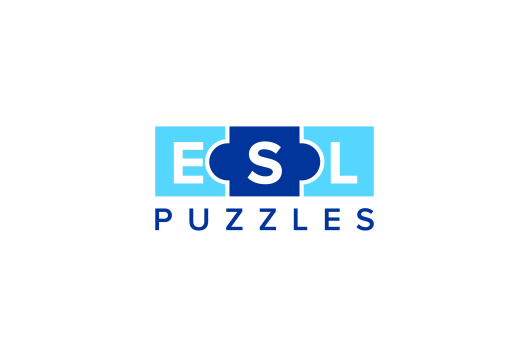 www.eslpuzzles.com
Can you hear ______ at the door?
Answer: someone or somebody
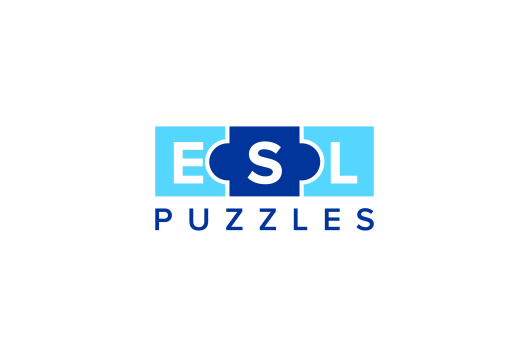 www.eslpuzzles.com
Does ______ want to go to the beach?
Answer: anyone
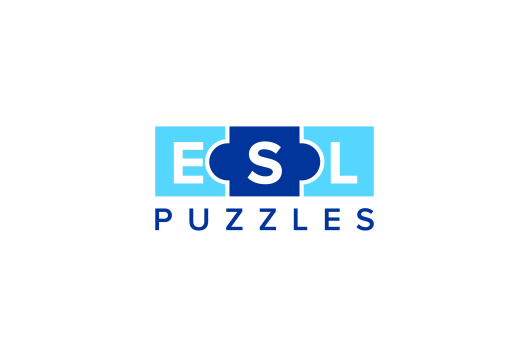 www.eslpuzzles.com
The film was in Chinese, so we couldn’t understand ______ that was said.
Answer: anything
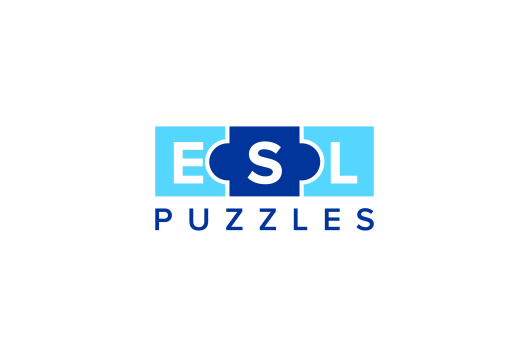 www.eslpuzzles.com
I’m sad because ______ remembered my birthday.
Answer: nobody
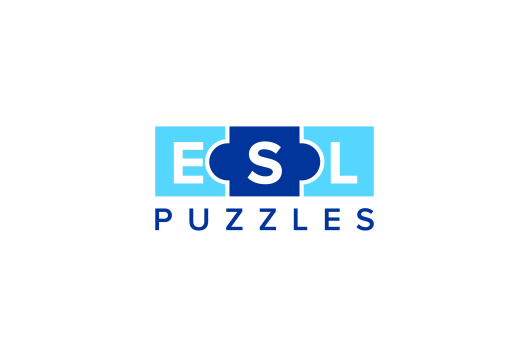 www.eslpuzzles.com
Can ______ tell me the capital city of Ecuador?
Answer: someone or somebody
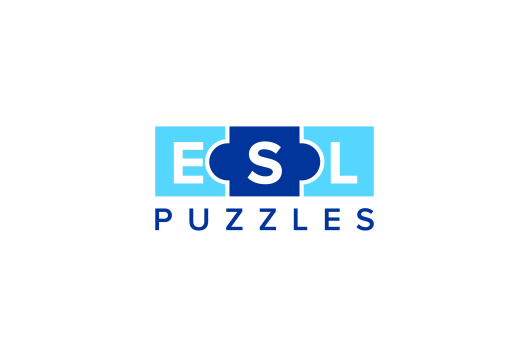 www.eslpuzzles.com
______ can do it. It is very easy!
Answer: anyone
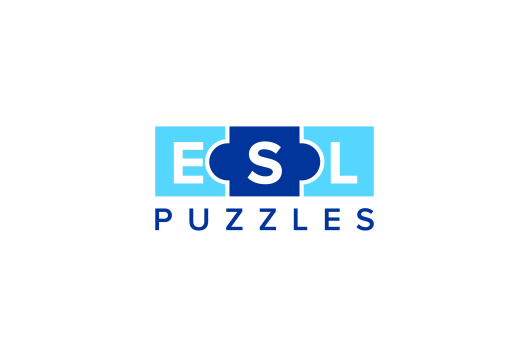 www.eslpuzzles.com
She needs ______ to love. She is very lonely.
Answer: someone or somebody
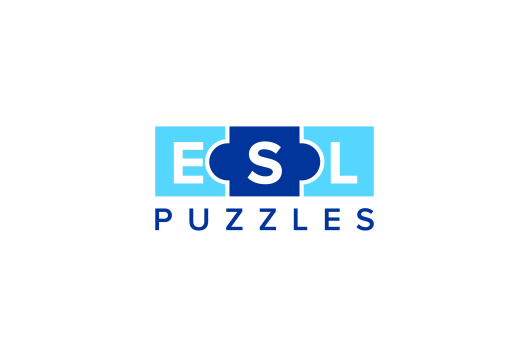 www.eslpuzzles.com
May I have ______ for dessert, please?
Answer: something
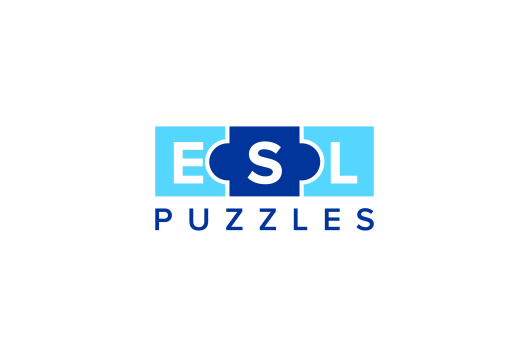 www.eslpuzzles.com
______ gave me this book.
Answer: someone
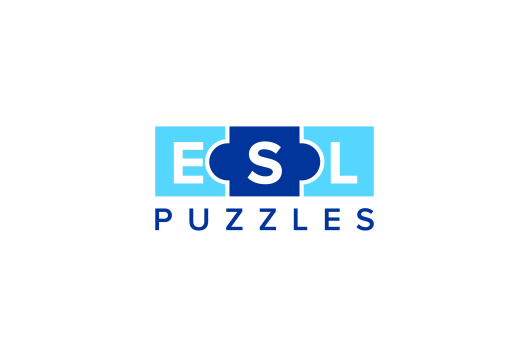 www.eslpuzzles.com
I bought ______ at the mall.
Answer: everything
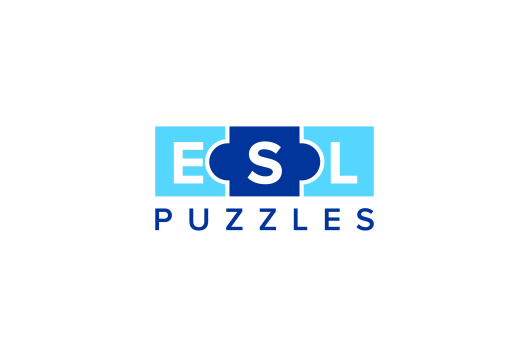 www.eslpuzzles.com
For more ESL resources go to:www.eslpuzzles.com
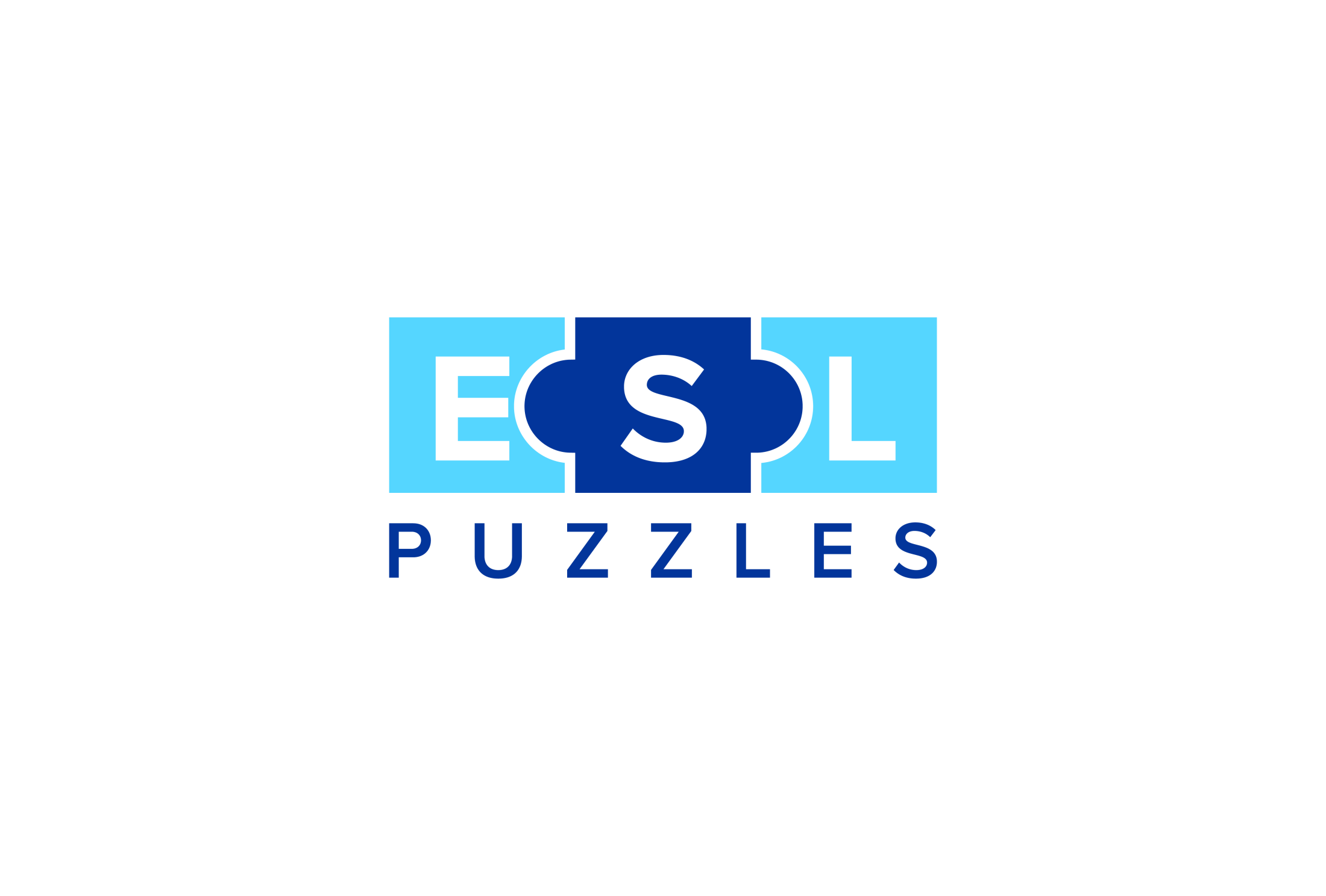 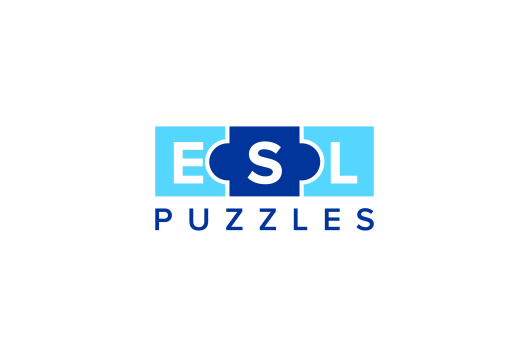 www.eslpuzzles.com